Правила безопасности при контакте с животными
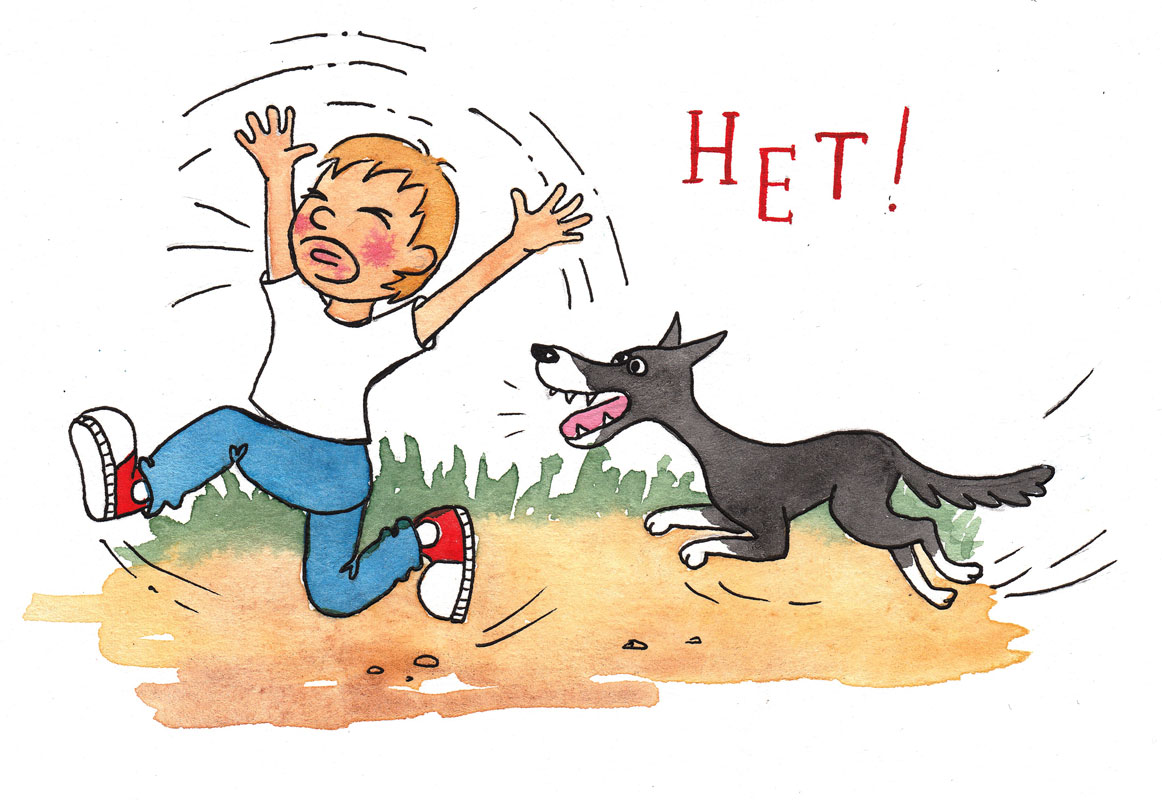 Правило № 1. Даже если ты боишься собак, никогда этого не показывай. Собака может это почувствовать и напасть на тебя.

Правило № 2. Ни в коем случае не убегай от собаки. Она может принять тебя за дичь и поохотиться.
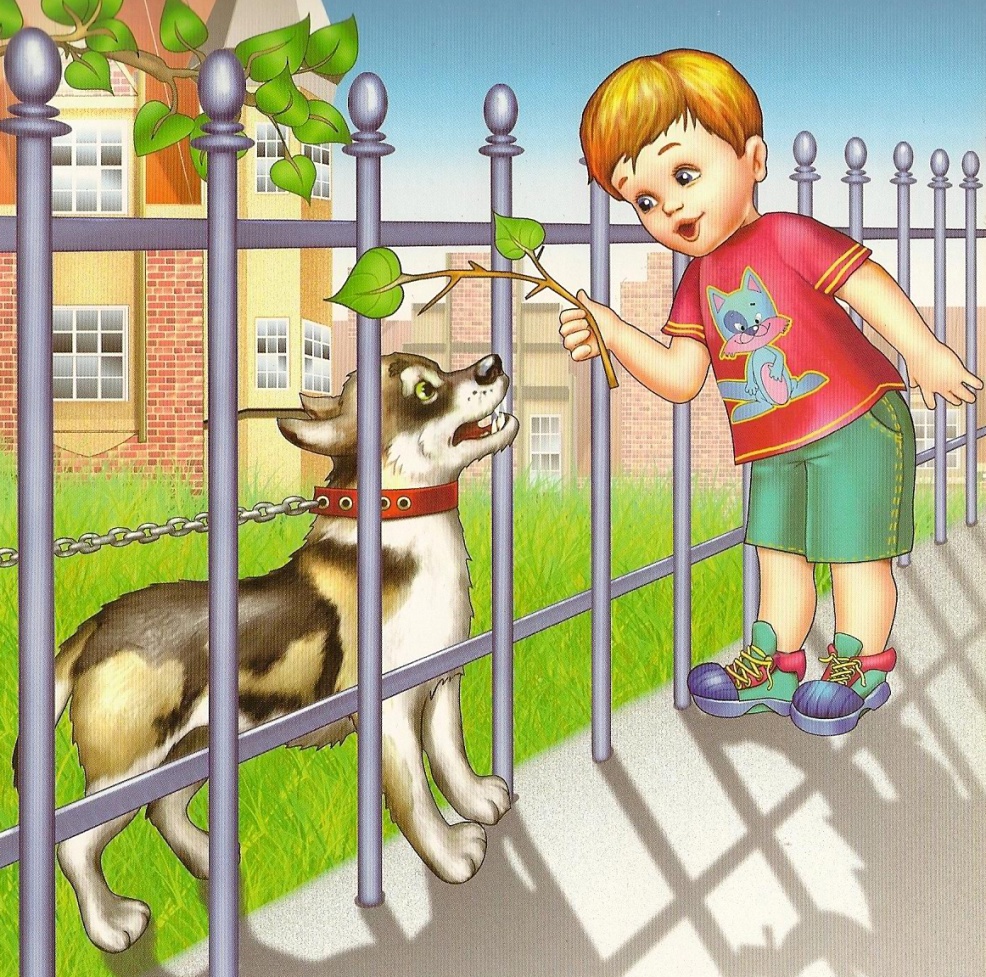 Правило № 3. Помни, что взмахивание хвостом не всегда говорит о дружелюбном настроении собаки.

Правило № 4. Не дразни собаку и не пытайся отобрать предмет, с которым играет собака.
Правило № 5. Не трогай чужих собак во время еды или сна.

Правило № 6. Если тебе хочется погладить чужую собаку, спроси  разрешения  у   хозяина собаки. Гладь её осторожно, не делая резких движений.
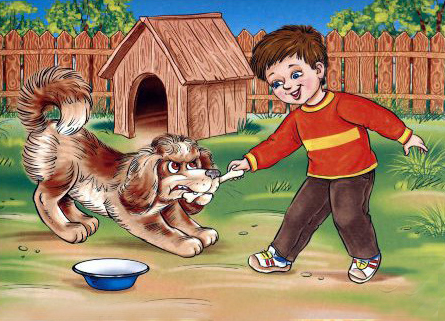 Правило № 7. Не подходи к собаке, сидящей на привязи.

Правило № 8.  Не приближайтесь к большим собакам охранных пород. Их часто учат бросаться на людей, подошедших близко.
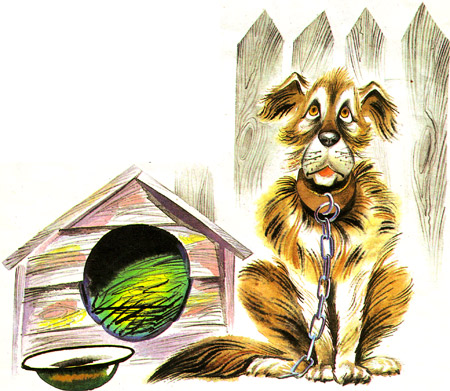 Правило № 9.  Надо помнить, что животные могут быть агрессивны, когда около них находятся их маленькие детеныши.
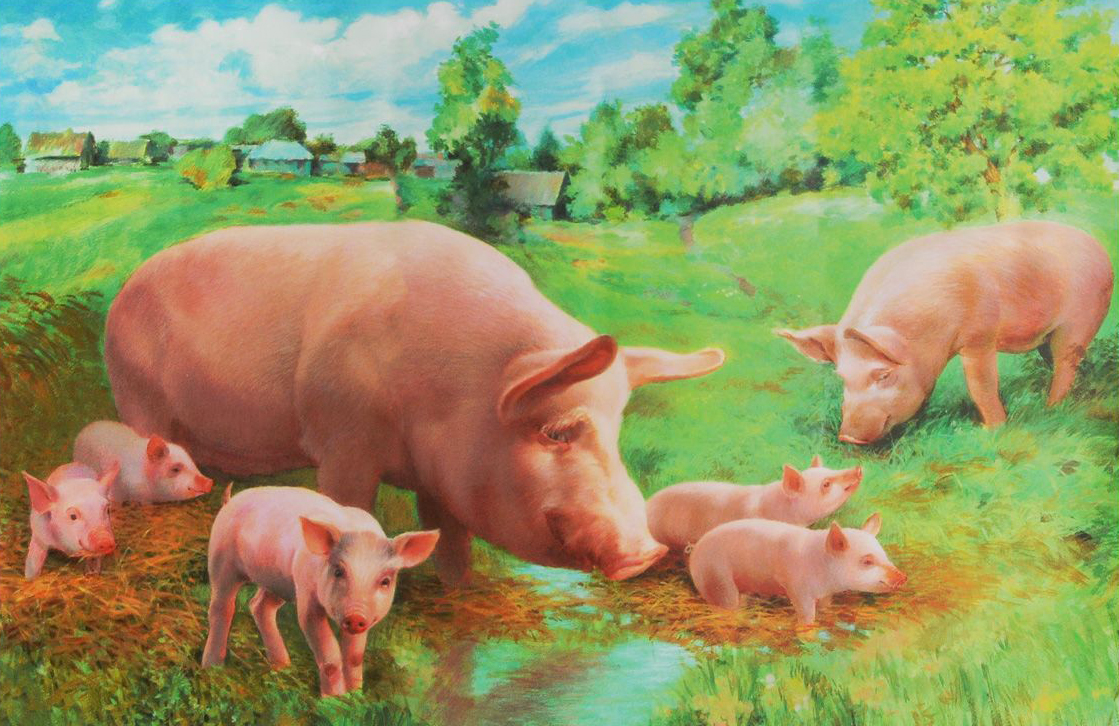 Правило № 10. Нельзя мучить животное, тянуть за хвост, кошка может отомстить.
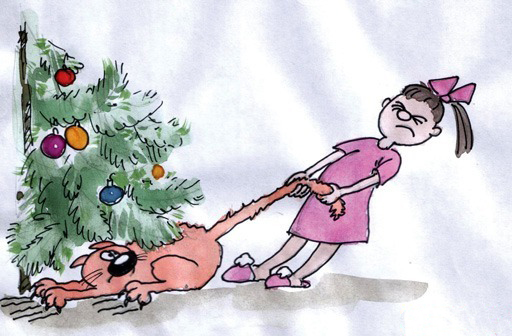 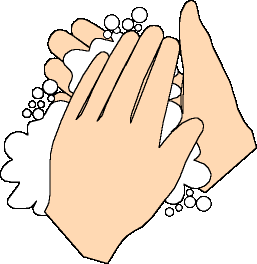 Правило № 11. После того как ты погладил кошку, обязательно вымой руки с мылом.


Правило № 12. Если тебя укусила собака или кошка, сразу же скажи об этом родителям, чтобы они отвели тебя к врачу.
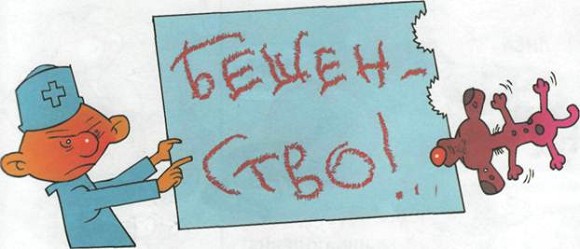 Правило № 13. Не подходи близко к чужим коровам, быкам, козам.

Правило № 14. Будь осторожен с телятами, у них чешутся рожки, они могут нанести тебе серьёзную травму.
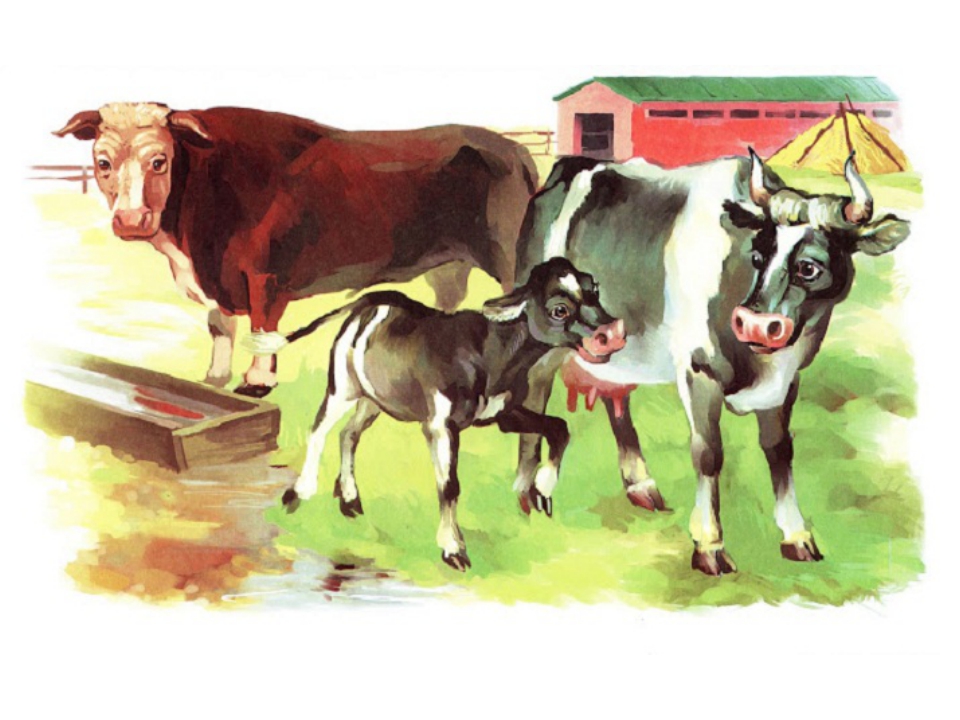 Правило № 15. Если встретишь стадо коров, табун лошадей или свору собак, то нужно обойти их стороной.
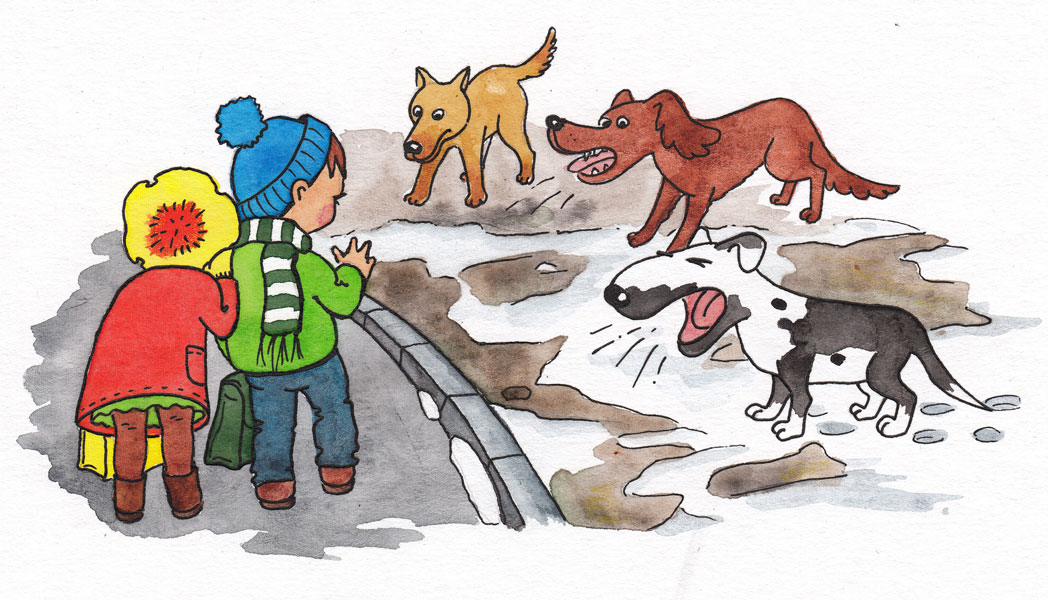 РЕБЯТА, ПОМНИТЕ И СОБЛЮДАЙТЕ ЭТИ ПРАВИЛА!